Time2Eat
Eatwell Guide
www.healthycornwall.org.uk
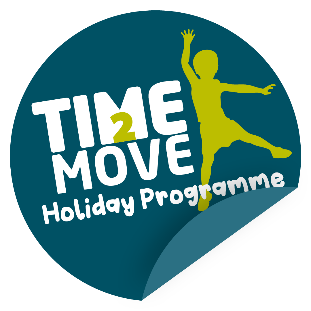 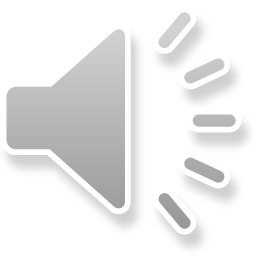 Eatwell Guide
The Eatwell Guide shows the different types of foods and drinks that are recommended and in what proportions to have a healthy, balanced diet each day .
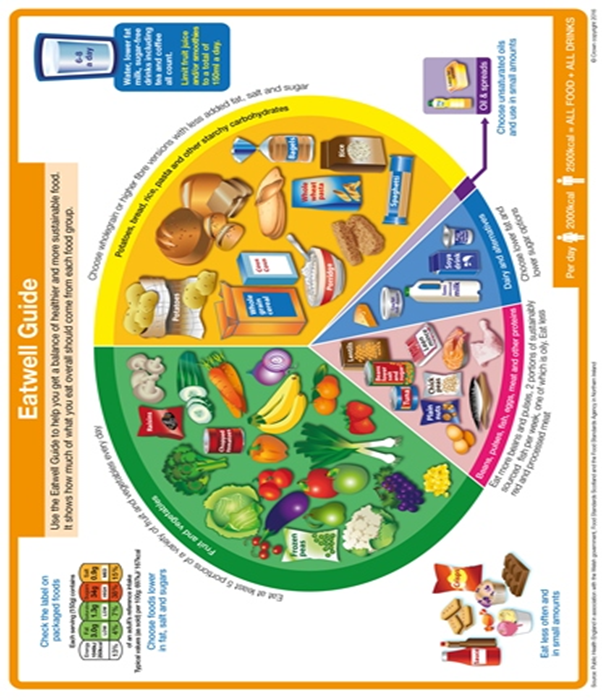 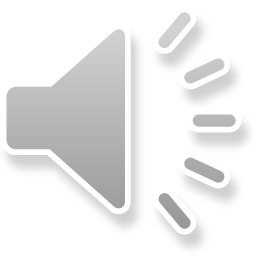 [Speaker Notes: It divides the foods and drinks into five main groups - try to choose a variety of different foods from each of the groups to help you to get the wide range of nutrients your body needs. 
The size of each section is proportional to the amount that is recommended to eat from each group per day not meal . 
This model applies to adults and children over the age of 5. Between the age of 2-5 years children can move to eating the same foods as the rest of the family.
 Children under 2 years need different proportions of foods as they are growing rapidly at this age.]
Fruit and Vegetables
We should all aim to eat AT LEAST 5 portions of fruit and veg a day.

This section makes up 1/3 of our diet

Fruit and vegetables are a great source of vitamins and minerals and fibre

All different colours contain different nutrients , so try to eat a rainbow 

Can help protect the body from diseases, stroke and some cancers
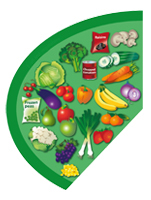 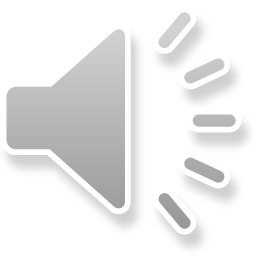 [Speaker Notes: Reference game – eat a rainbow 
Discuss what counts ie frozen, tinned, dried etc 
 and what to be careful of ie dired fruit portions, syrup]
Carbohydrates 
Potatoes, bread, rice, pasta, and other starchy foods
Starchy foods should make up 1/3 of our diet

They are great source of energy, and we should try to have a portion with every meal 

They contain lots of fibre, iron and B vitamins
 
Wholegrain varieties are a good source of fibre and fill us up for longer we should try to eat these as much as possible.

Try and have more varieties

Choose fortified breakfast cereals that are low in added sugars
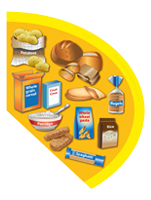 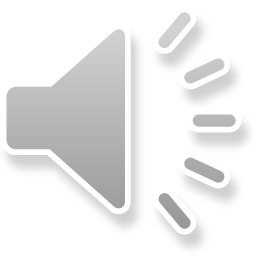 [Speaker Notes: Avoiding processed CHO sugary cereals, chips, waffles etc]
Protein 
Beans, pulses, fish, eggs, meat and other proteins
These foods are great source of protein
 
Red meat is full of iron and a good source of vitamin B12.

Beans and pulses are cheap and a  good source of a low-fat protein 

Pulses count towards on of you 5 a day and can lower cholesterol 

Try to have 2 portions of fish a week 1 of which should be oily.
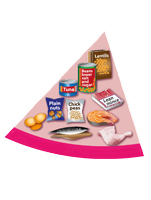 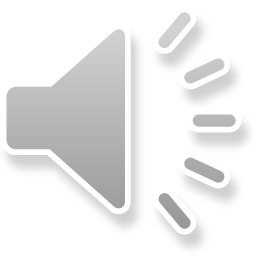 [Speaker Notes: Eat around 2 portions a day (3 for vegetarians) per day e.g. breakfast and lunch or lunch and dinner

Try to limit processed meats (meats that have been changed) e.g. sausages, chicken nuggets and fish fingers

Try to eat fish at least twice a week, one of which should be oily (for omega 3)

Try to eat lean cuts of meat and skinless poultry whenever possible to cut down on fat. Always cook meat thoroughly.

You can choose from fresh, frozen or canned, but remember that canned and smoked fish can often be high in salt.

Eggs and pulses (including beans, nuts and seeds) are also great sources of protein.

Nuts are high in fibre and a good alternative to snacks high in saturated fat, they are high in energy so make sure you have a ‘me size’ portion!]
Dairy and alternatives
Milk, cheese, yoghurt
Milk and dairy foods are great sources of protein and calcium 

They also contain lots of vitamins and minerals 

Calcium keeps our bones and teeth strong and healthy 

Choose low fat and sugar options 

Children under 2 need whole milk as part of their diet however children over 2 can have semi skimmed.
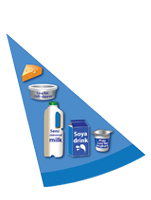 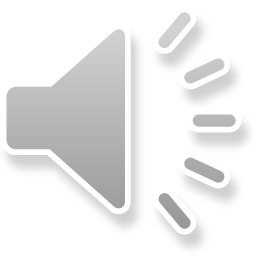 [Speaker Notes: Aim to eat 3 portions from this food group each day

A portion is roughly two thumbs in size

Children over two can have semi-skimmed, or skimmed milk

Unsweetened calcium-fortified dairy alternatives like soya milks, soya yoghurts and soya cheeses also count as part of this food group, and can make good alternatives to dairy products.]
Fats
Oils and spreads
A small amount of fat is an essential part of a healthy, balanced diet.  

Choose unsaturated oils and spreads and use in small amounts

Fat is a source of essential fatty acids, which the body can't make itself.

Fat helps the body absorb vitamins A, D and E. 

All types of fats are high in energy and should be eaten in moderation
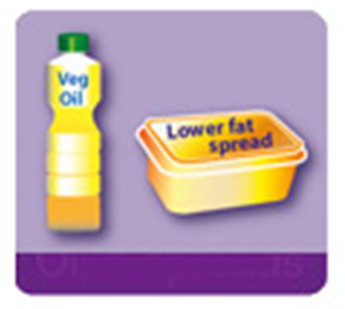 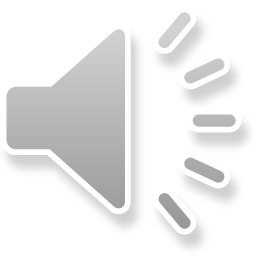 [Speaker Notes: These vitamins are fat-soluble, meaning they can only be absorbed with the help of fats.
Any fat not used by your body's cells or to create energy is converted into body fat. Likewise, unused carbohydrate and protein are also converted into body fat.
Offer 2 portions per day
Saturated fat and trans-fat can raise cholesterol and are found in processed food 
Choose unsaturated fats. “monounsaturated” or “polyunsaturated”
A teaspoon full of oil counts as a portion
Choose lower fat spreads where possible]
Portions
A simple guide to portion sizes
The amount of food that you eat at one time, for example, how much food you put on your plate at a meal or how much is in a packet

Using your own hand can be an easy way to check the size of your portions. 

When serving up for someone else, use the size of their hand.
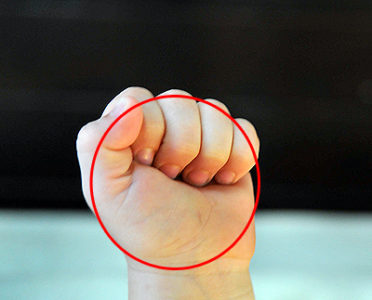 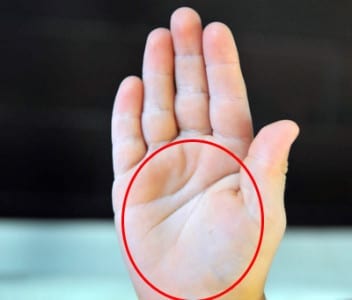 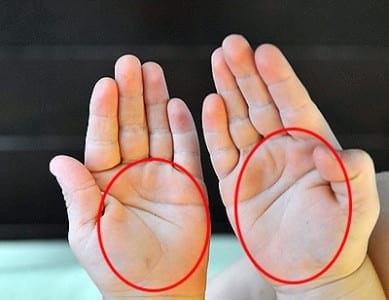 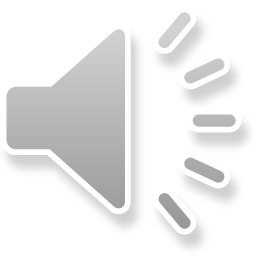 Portions cont …..
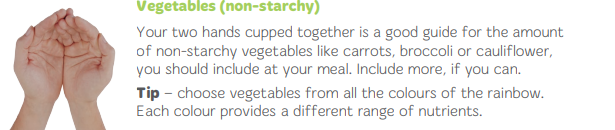 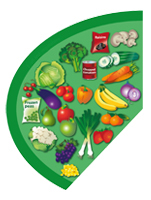 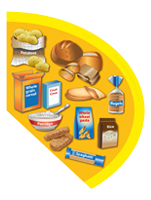 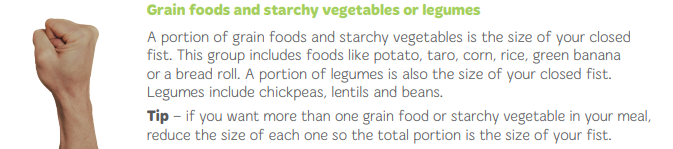 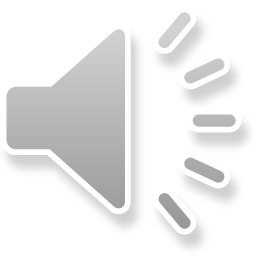 Portions cont ……..
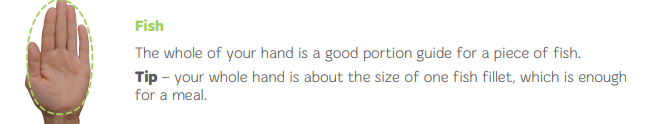 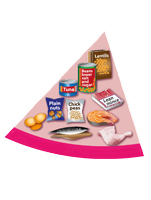 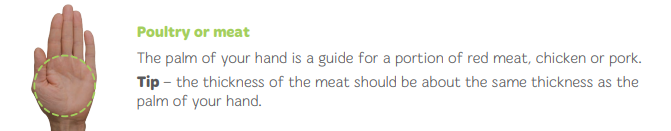 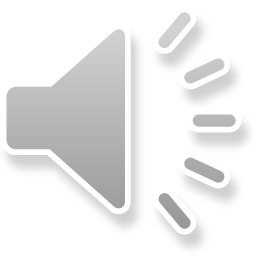 Portions cont ……..
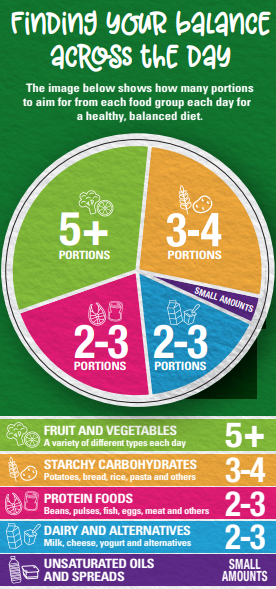 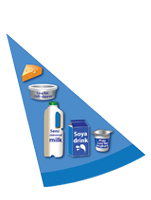 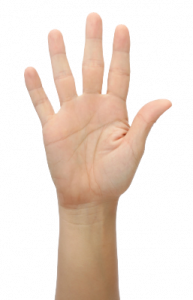 Dairy 

2 fingers is a portion of cheese
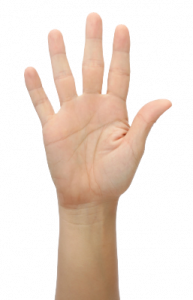 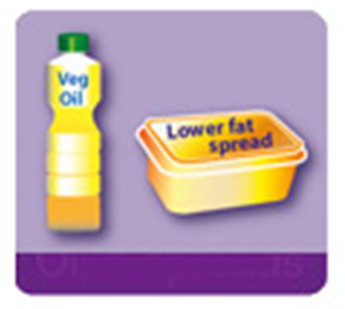 Fats  

The tip of your finger is a portion of butter or a teaspoon of oil.
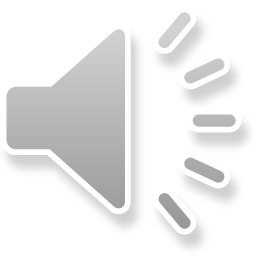 Useful links and resources
Resources - British Nutrition Foundation

Eatwell Guide [PDF] | Campaign Resource Centre (phe.gov.uk)

The Eatwell Guide - NHS (www.nhs.uk) 

HAF Sign Up - PhunkyFoods
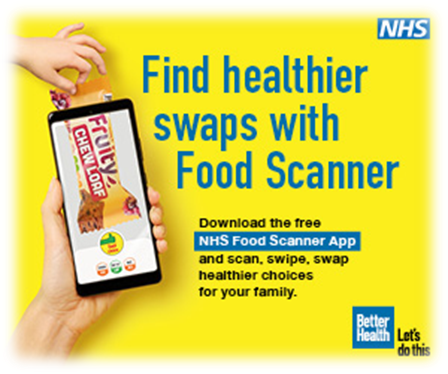 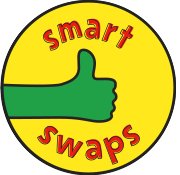 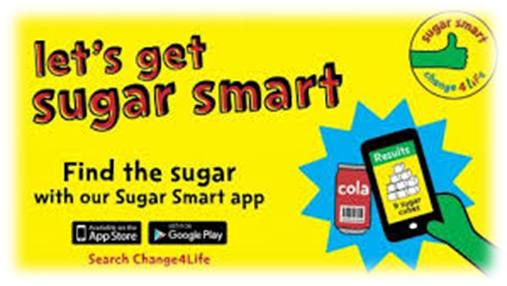